Dividing Rational Expressions For Dummies
By
 Jacqui Hager 
Austin Lambing
Vocabulary
Dividing Rational Expressions
To divide one rational expression by another, multiply the first rational expression by the reciprocal of the second rational expression. 


Let a, b, c, and d be expressions with b ≠ 0, and c ≠ 0 and d ≠ 0
Dividing Rational Expression Property
Example
Simplified form
Practice
Simplified
 form
Word Problem
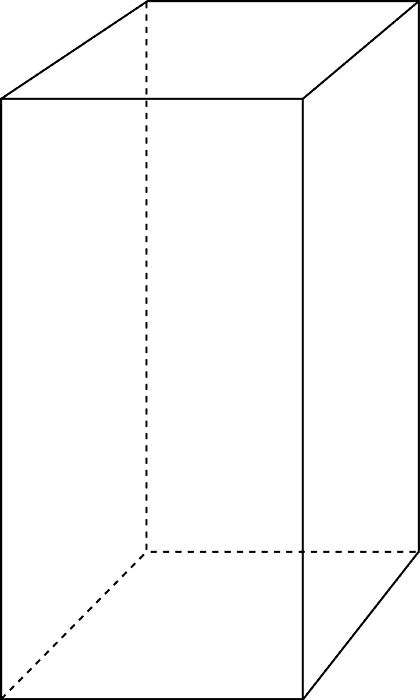 (x + 1)
Word Problem Solution
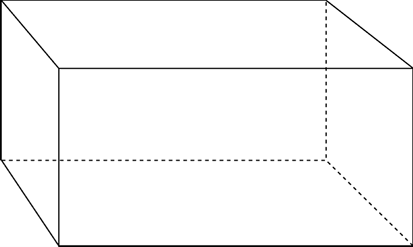 4(x – 3)
(x+1)